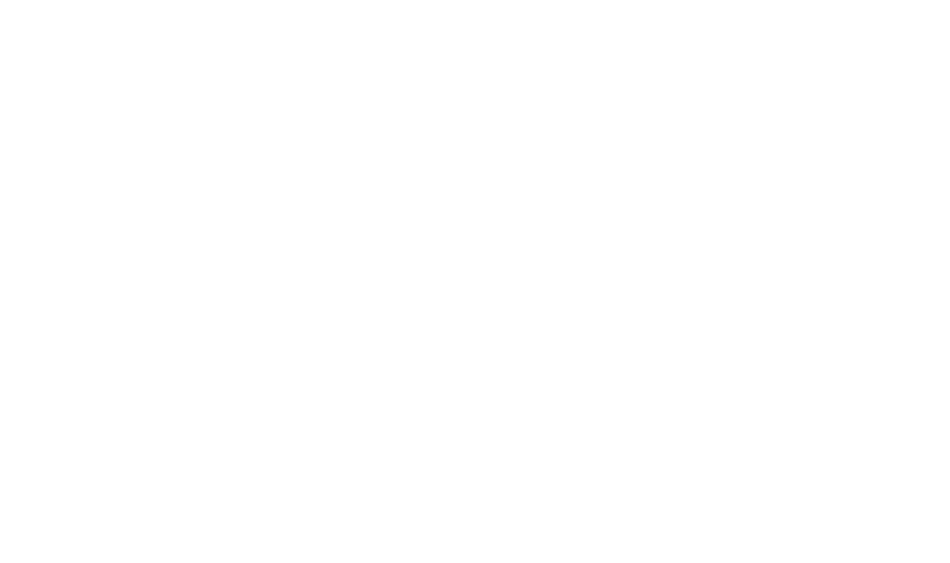 (Eph. 5:15) Be careful how you walk,
not as unwise men but as wise.
16 Make the most of your time, because the days are evil.
17 So then do not be foolish,
but understand what the will of the Lord is.
(Eph. 5:15) Be careful how you walk,
not as unwise men but as wise.
16 Make the most of your time, because the days are evil.
17 So then do not be foolish,
but understand what the will of the Lord is.
Have you ever felt that your life has a sense of purpose, or maybe fits into a larger plan or design?
(Eph. 5:15) Be careful how you walk,
not as unwise men but as wise.
16 Make the most of your time, because the days are evil.
17 So then do not be foolish,
but understand what the will of the Lord is.
(Jn. 6:40) Jesus said, “This is my Father’s will
that all who see his Son and believe in him
should have eternal life.”
It does!
God wants to know you.
(Eph. 5:15) Be careful how you walk,
not as unwise men but as wise.
16 Make the most of your time, because the days are evil.
17 So then do not be foolish,
but understand what the will of the Lord is.
How do we discover God’s will in other areas of life?
What degree or career?
Dating, marriage, kids?
Buying a house or renting?
Moving to a new city?
Where should I spend my time and talent serving God?
“I just feel a calling…”
“I just know that God would want this for me…”
“It’s too coincidental…”
“God told me to marry my girlfriend…”
What degree or career?
Dating, marriage, kids?
Buying a house or renting?
Moving to a new city?
Where should I spend my time and talent serving God?
???
What degree or career?
Dating, marriage, kids?
Buying a house or renting?
Moving to a new city?
Where should I spend my time and talent serving God?
What city should I live in?
Jesus travelled around Israel.
Matthew 10:5-6
Paul made it to Italy and Spain.
Romans 15:24
Peter went to Greece.
1 Corinthians 1:12; 3:22; 9:5
James stayed in Jerusalem.
Acts 21:18; Josephus, Antiquities 20
“Super-Spiritual” Mentality
God is sovereign, and he chose to give us significance in our choices.
We never seem to use this approach in any other area of life…
(e.g. exams, job search, dating, marriage).
(Rom. 8:28) God causes all things to work together for good
to those who love God,
to those who are called according to His purpose.
(James 4:13) Come now, you who say,
“Today or tomorrow we will go to such and such a city, and spend a year there and engage in business and make a profit.”
(James 4:14) Yet you do not know what your life will be like tomorrow.
You are just a vapor that appears for a little while and then vanishes away.
(James 4:15) You should say,
“If the Lord wills,
we will live and also do this or that.”
(James 4:16) But as it is, you boast in your arrogance.
All such boasting is evil.
17 Therefore, to one who knows the right thing to do and does not do it,
to him it is sin.
If complex decision-making is morally neutral, why such strong language?
(James 4:16) But as it is, you boast in your arrogance.
All such boasting is evil.
17 Therefore, to one who knows the right thing to do and does not do it,
to him it is sin.
Who is leading your relationship with God?
So true!
But he never promises to rescue us from foolish decisions (Heb. 12:16-17).
God’s word “is a lamp to my feet and a light to my path” (Ps. 119:105).
1. The Bible
(Col. 1:9) We have not stopped praying for you and asking God to fill you with
the knowledge of his will through all
spiritual wisdom and understanding…
10 Growing in the knowledge of God.
1. The Bible
1. The Bible
2. Prayer
The Gibeonites tricked the men of Israel into making a deal with them, and God allowed this to happen.

The Israelites “did not ask for the counsel of the Lord” (Josh. 9:14).

(James 1:5) If any of you lacks wisdom, let him ask of God, who gives to all generously and without reproach, and it will be given to him
1. The Bible
2. Prayer
Generates new ideas/prompting
Opens doors
Experience correlated leadings
Gives encouragement
The Gibeonites tricked the men of Israel into making a deal with them, and God allowed this to happen.

The Israelites “did not ask for the counsel of the Lord” (Josh. 9:14).

(James 1:5) If any of you lacks wisdom, let him ask of God, who gives to all generously and without reproach, and it will be given to him
1. The Bible
2. Prayer
(1 Cor. 16:5) I am coming to visit you after I have been to Macedonia,
for I am planning to travel through Macedonia.
8 In the meantime, I will be staying here at Ephesus until the Festival of Pentecost.
9 There is a wide-open door for a great work here, although many oppose me.
1. The Bible
2. Prayer
3. Reason
Blaine Smith
(NT Scholar)

Blaine Smith, Knowing God’s Will: Finding Guidance for Personal Decisions (Downers Grove, IL: InterVarsity, 1991), 61.
In the overwhelming majority of decisions noted in the New Testament God’s will was discerned through a reasoned decision.
Blaine Smith
(NT Scholar)

Blaine Smith, Knowing God’s Will: Finding Guidance for Personal Decisions (Downers Grove, IL: InterVarsity, 1991), 61.
Human reason was the channel through which God’s will was normally known; discerning his will boiled down to a matter of making a sound, logical choice.
(Prov. 11:14) In an abundance of counselors there is safety.
(Prov. 12:15) The way of a fool is right in his own eyes, but a wise man listens to advice.
(Prov. 15:22) Without counsel plans go wrong, but with many advisers they succeed.
1. The Bible
2. Prayer
3. Reason
4. Mature advice
Oswald Sanders
(Christian author, pastor)

J. Oswald Sanders, Spiritual Problems (Chicago: Moody, 1971), 19.
We should never allow others, however much we respect their counsel, to make our decisions for us. It is our future which is involved, and we must take the responsibility.
1. The Bible
2. Prayer
3. Reason
4. Mature advice
5. Personal desire
(Ps. 37:4) Take delight in the LORD,
and he will give you your heart’s desires.
Our biggest problem is not finding God’s will,
but following his will!
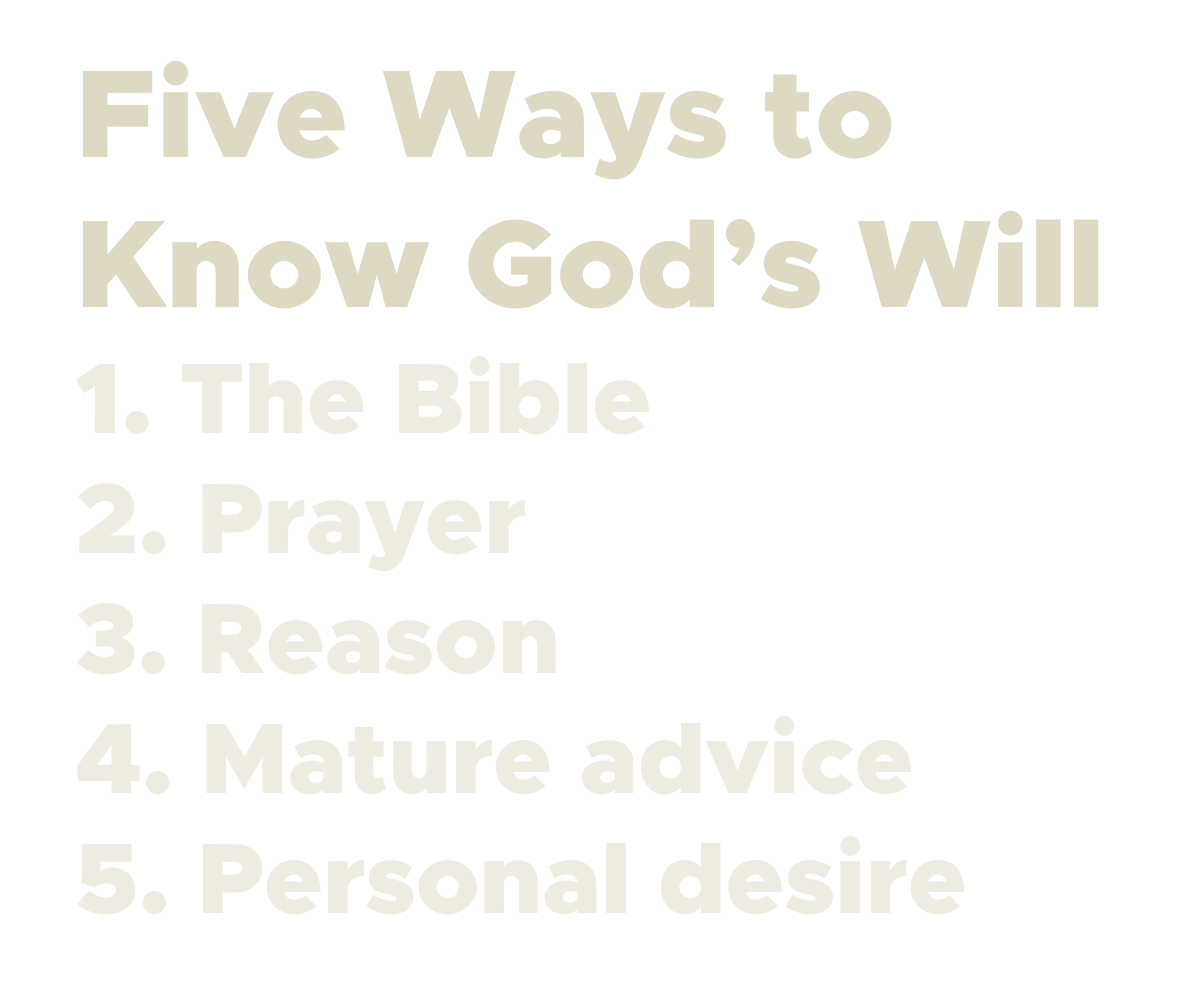